Celebrating our Differences!
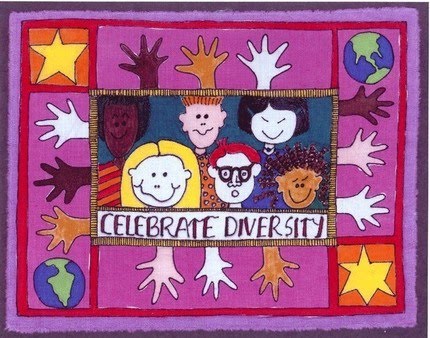 What is Tourette Syndrome?
We are all different. What differences do you see in this picture?
People can be different in so many ways
Colour of hair
Colour of skin
Colour of eyes
Our height
Our clothes
Our personalities
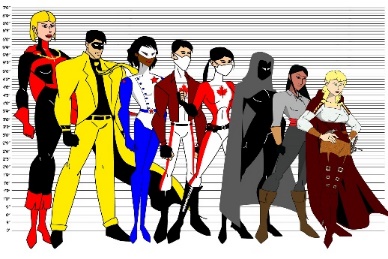 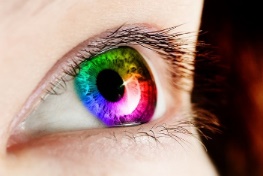 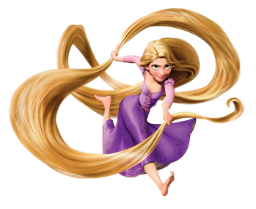 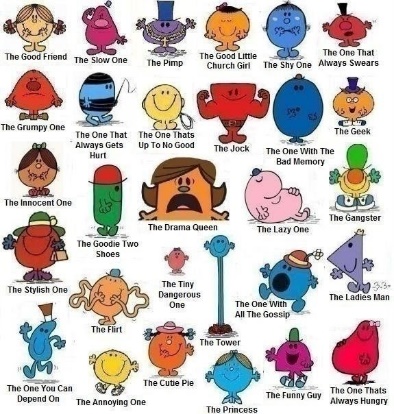 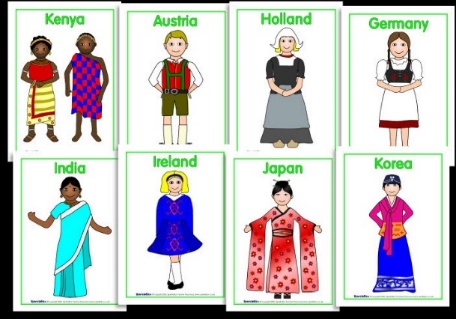 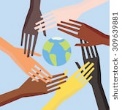 What differences do you see in your family?

What differences do we see in our school/classroom?
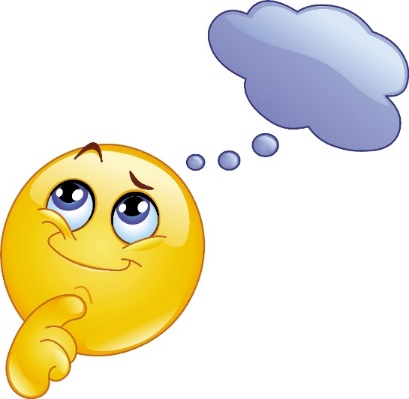 We are all different inside as well as outside but we can’t always see it.
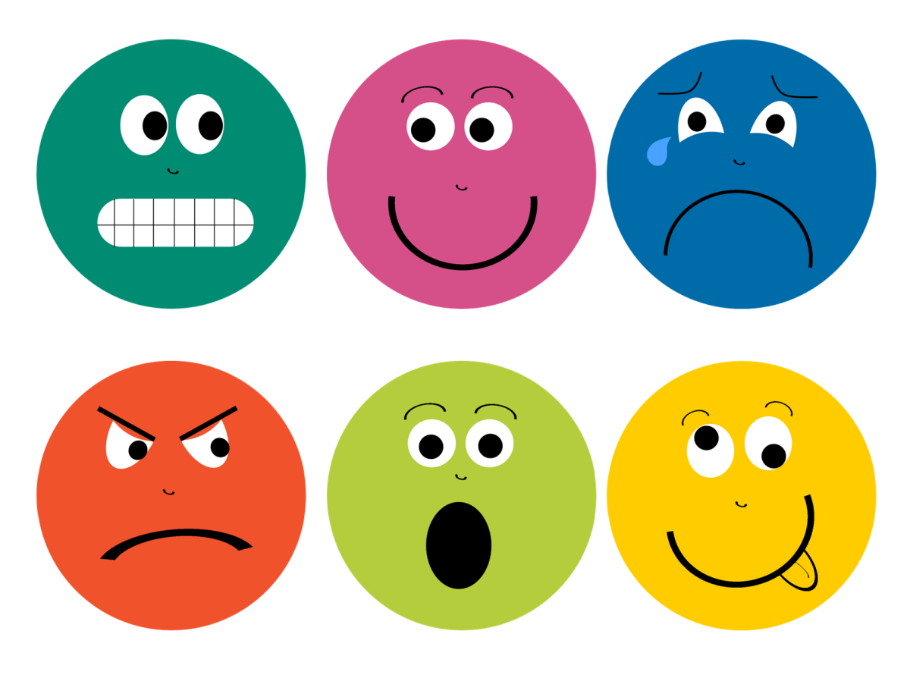 Everybody’s brains are different and work in different ways
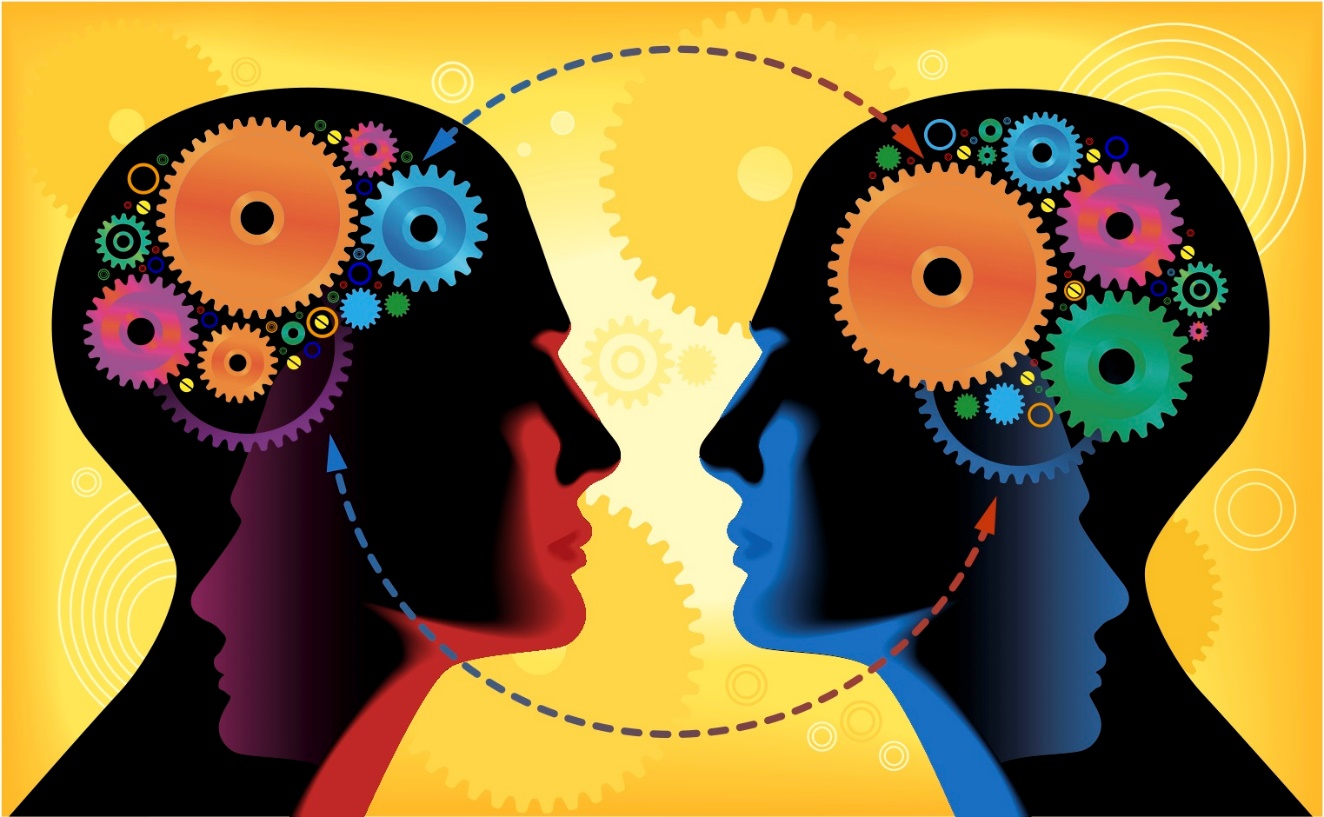 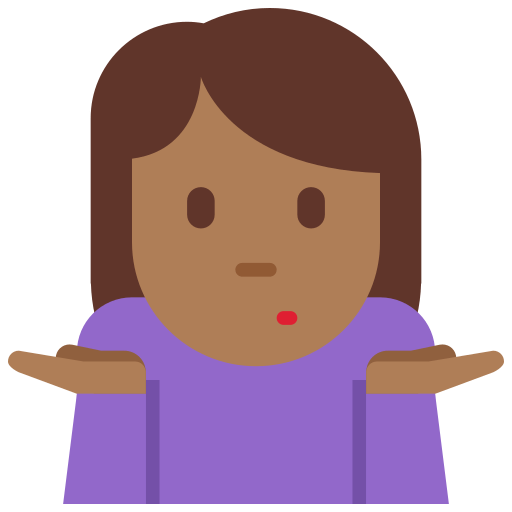 tourettes   =
Tourette Syndrome (TS)
What is it?
Tourette Syndrome can be an inherited condition.

People with Tourette Syndrome have tics.

Tics mean you may make sounds and do movements you really can’t control.

You can have tics at any age.
What it’s not
Tourette Syndrome is not a mental illness. 

Tourette Syndrome does not affect how intelligent you are.

You can’t catch it - it’s not infectious.
What are tics?
Muscle movements or noises which the person can’t help doing.

Tics can be fast.

They can happen again and again.

Tics can change.

People with Tourette Syndrome are not doing them on purpose.
Some examples of tics
jumping
Blinking


		      sniffing, sn, sn       ,, ,, ,,, 
hair flicking
,,,,,,,, clicking, AHEMclearing your throatAHEM  saying the same word over and over over and over over and over over and over over and over over and over over and over over and over over and over over and over over and over over and over over and over over and over over and over AND OVER AND OVER AND OVER AND OVER AND OVE
Shrugging
Coughing
nodding
touching
twirling
The        swearing tic
This is just another type of tic (the one everyone knows about).

It’s uncommon in children with TS, in fact ...
... only approximately 10% of children with 
TS have it.

The name for this type of tic is “coprolalia” 
(cop – row – LA – lee – ya).

We must remember that a swearing tic has no intentional meaning. Speak to an adult if you are worried by this.
Other Symptoms
People with TS often have other symptoms alongside their tics that we cant’s see. One of the most common of these is worrying thoughts or the feeling that something terrible might happen. These can be very hard to explain and may need your understanding.
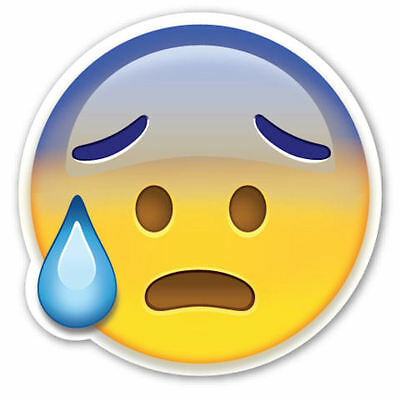 Tics wax and wane
He didn’t do that last week ...
They come and go.

They change in how severe they are …

And how often they occur.
He’s doing it all the time now.
She’s just putting it on.
People with Tourette Syndrome are not doing their tics on purpose.
Some people with TS may be able to stop their tics for a short time if they concentrate hard but this can feel very uncomfortable. 

This sometimes confuses teachers and other pupils.
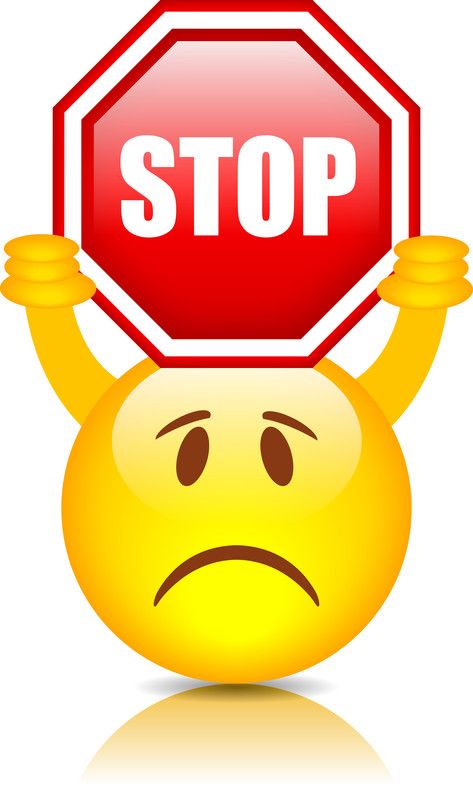 Lets try it!
Try not to blink for a whole minute and you’ll see how uncomfortable this feels. This feeling is how some children describe how it feels to have to hold a tic in.
Stop doing that! It’s driving me mad!
But I can’t help it!
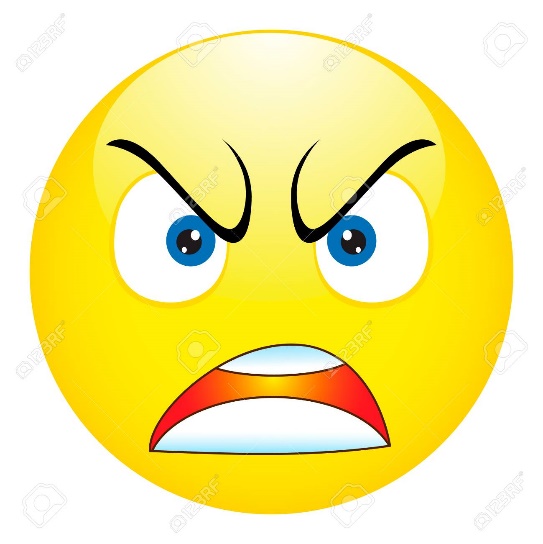 We must never ask a person with TS to stop ticcing.
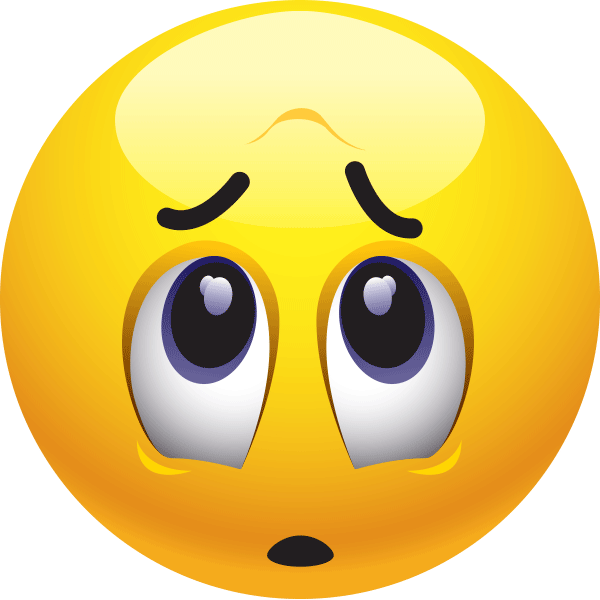 Who has TS?
One in every hundred school children has TS
It occurs most commonly in boys
TS can often reduce and in some people even completely disappear by the age of 18
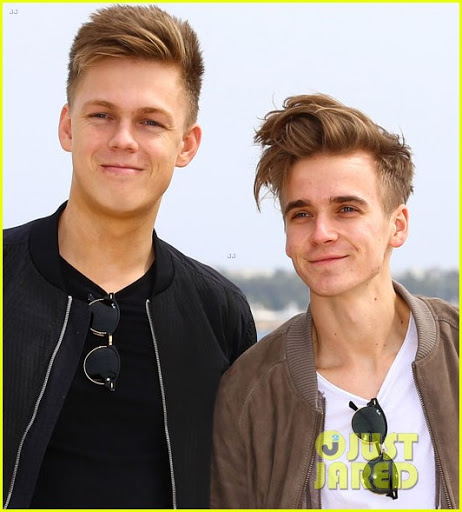 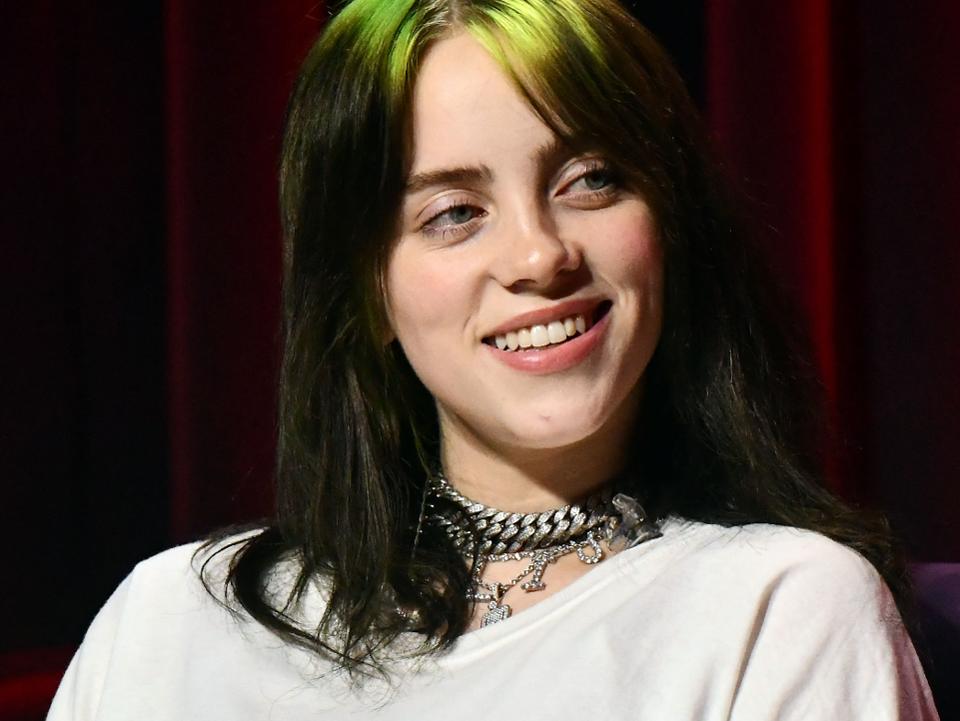 Did you know that the singer Billie Eilish and famous YouTuber Caspar Lee both have TS?
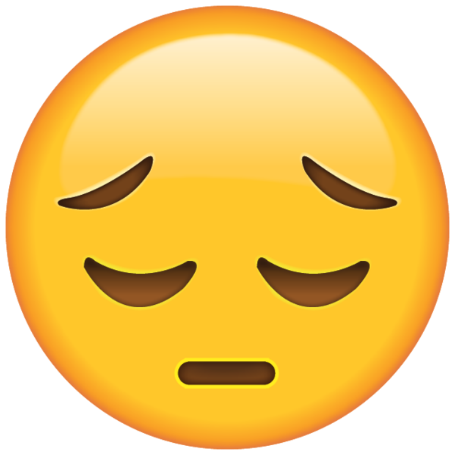 What can make my tics worse?

Worry, stress, hunger, excitement, change, tiredness 


What can make my tics better? 

Exercise, distraction, deep concentration, mindfulness, sleep, routine
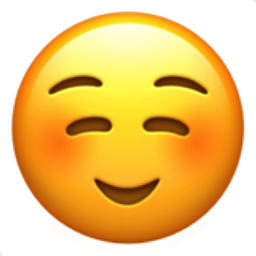 How can you help someone with TS?
Learn as much about TS as you can.

Talk to them and ask them how you can help.

Be kind and understanding.

Don’t tease them about their tics.

Stand up for them if they are bullied. Tell an adult.

Give them some time on their own if they want to release some tics in private.

Help them to join in - don’t leave them out.
20
https://www.youtube.com/watch?v=LZQlch6v3W4
This link is to a video made by Tourettes Action in conjunction with the famous you tuber Caspar Lee to increase Tourettes Awareness. Casper has TS himself so is a great role model for our children and talks to a group of 
School children about their TS, how it feels and how people can help.
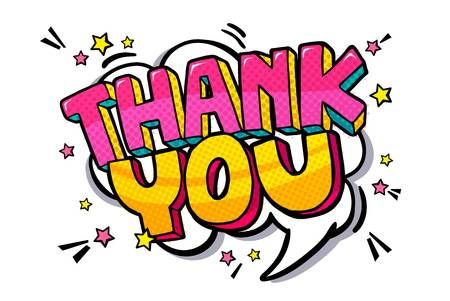 You are now a Tourette Syndrome expert!
You now know more about Tourettes than most adults!
Why not test your mum and dad at home?
Thank you!